GENERALIDADES
La Caja Notarial de Jubilaciones y Pensiones fue creada por la Ley Nº 10.062, de 15/10/941, habiéndose cambiado su denominación a Caja Notarial de Seguridad Social por la nueva Ley Orgánica Nº 17.437, de 20 de diciembre de 2001. 

La Ley N° 19.826 de fecha 18 de setiembre de 2019 introduce una serie de modificaciones en el régimen previsional de la CNSS.
Naturaleza jurídica
La CNSS es el instituto de previsión social para escribanos y empleados de escribanías y su naturaleza jurídica es de persona jurídica de derecho público no estatal.

Caracteres de la CNSS : 
creación legal
 afiliación obligatoria
intervención estatal en la dirección y administración
contralor estatal fijado por ley 
 ejecución de cometidos públicos o de interés social.
AFILIADOS A LA CNSS
Los escribanos públicos que ejerzan la profesión
Los empleados de los escribanos 
Los cónyuges de escribano, que en forma personal y habitual colaboren con éste, secundándolo en las tareas propias de su profesión (cónyuge colaborador).
El personal de las Asociaciones gremiales de afiliados al instituto que tengan personalidad jurídica.
Los empleados de la Caja que desempeñen tareas vinculadas directa o principalmente con el funcionamiento de sus servicios administrativos.
Los jubilados de la propia Caja.
ESTRUCTURA DE LA CNSS
La administración de la Institución está a cargo de un Directorio Honorario compuesto por 7 miembros:
1 miembro afiliado Escribano designado por el Poder Ejecutivo.
1 miembro Escribano integrante del Poder Judicial designado por la   Suprema Corte de Justicia.
1 miembro afiliado jubilado electo por los jubilados.
1 miembro afiliado empleado en actividad electo por los empleados activos 
3 miembros afiliados Escribanos en actividad electos por los escribanos activos.  
La Presidencia y Vicepresidencia del Directorio, en forma preceptiva deberán ser ejercidas siempre por escribanos, siendo el Presidente el primer titular de la lista de escribanos más votada.
NATURALEZA JURÍDICA DEL APORTE
Los aportes son contribuciones especiales de seguridad social parafiscales o para tributarias (prestaciones legales de carácter pecuniario establecidas a favor de personas de Derecho Público no estatales).


El contribuyente recibe o tiene derecho eventual a percibir del sujeto activo (CNSS)una serie de beneficios, entre ellos las jubilaciones, pensiones, subsidios por enfermedad, maternidad, expensas funerarias, etc.
HECHO GENERADOR
El hecho generador se configura con la actividad notarial.
aspecto objetivo o material: Es la prestación de servicios, ya sea en forma independiente o dependiente, tomando en consideración los distintos afiliados a la CNSS
aspecto espacial: Rige el principio de territorialidad, siendo de aplicación a todo el territorio nacional.
aspecto temporal: Se configura desde el momento en que el beneficiario se afilia al sistema previsional y a partir de ese instante comienza la obligación de efectuar las aportaciones , hasta su desinvestidura.
aspecto subjetivo, el sujeto activo de la relación jurídica tributaria, acreedor del tributo, es la CNSS, en tanto que el sujeto pasivo obligado al cumplimiento de la prestación pecuniaria correspondiente, son todos los afiliados a la CNSS.
MONTO IMPONIBLE
Las bases de cálculo sujetas a aportación de los Escribanos la constituyen los honorarios íntegros devengados de acuerdo al Arancel Oficial, para los escribanos, independientemente de lo que realmente se perciba.

Es importante dejar claro que el hecho generador toma en cuenta el criterio de lo devengado y no de lo percibido.

El Arancel Oficial de la AEU establece claramente cuando se devengan los honorarios para las escrituras y otros documentos notariales, así como en la tramitación de las sucesiones
ALÍCUOTAS APLICABLES
Las alícuotas o tasas son diferentes dependiendo del tipo de afiliado a la CNSS, pero para los Escribanos activos, a partir de la modificación del artículo 9º de la Ley Nº 19.826, es el  19 %.
APORTE MÍNIMO
El aporte mínimo es la suma mínima que debe aportar cada Escribano en el año. 

El monto del aporte mínimo lo fija el Directorio de la CNSS anualmente por resolución, la cual es publicada en la web de la institución a fines del mes de diciembre de cada año.

El Escribano cuyo aporte efectivo anual fuese menor que el aporte mínimo anual correspondiente, debe complementar la suma necesaria hasta cubrirlo antes del 30 de abril del año siguiente al de generado. 
El pago fuera de plazo de este complemento dará lugar a la aplicación de las sanciones correspondientes.
FORMAS DE APORTACIÓN
Con relación a la forma de aportación de las contribuciones a la CNSS por parte de los Escribanos, se debe hacer una diferenciación en consideración al tipo de actuación profesional: 
ACTUACIONES REGISTRALES            Protocolo (Escrituras)
      					 Protocolizaciones 
 
ACTUACIONES EXTRARREGISTRALES (Certificados,        						testimonios por exhibición)
FORMAS DE APORTACIÓN
Las actuaciones registrales comprenden tanto las realizadas en el Registro de Protocolo como en el Registro de Protocolizaciones y deben ser abonadas mediante los formularios de pago que se bajan del sitio web de la CNSS (www.cajanotarial.org.uy.).

Para acceder al sistema de impresión de formularios deberá contar con una contraseña que se le proporcionará en el instituto al momento de la afiliación.
FORMAS DE APORTACIÓN
FORMAS DE APORTACIÓN
En las actuaciones extrarregistrales, que comprenden los testimonios por exhibición y las certificados, los aportes se pueden realizar mediante dos formas diferentes: 
a) la misma que se utiliza para las actuaciones registrales o 
b) la más común, que es mediante timbres de “Montepío Notarial”, los cuales constan de dos partes una valorada y otra sin valor.
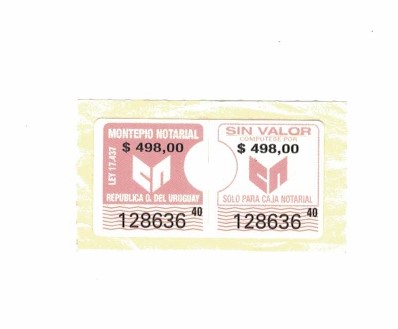 FORMAS DE APORTACIÓN
En los trámites de jurisdicción voluntaria, los aportes se pueden realizar de la misma forma que en las actuaciones extrarregistrales y los timbres y comprobantes del depósito bancario se adhieren al Certificado de Resultancias de Autos Sucesorio, testimonio o certificado que se expida por el Juzgado, al finalizar el trámite correspondiente.
PLAZO PARA EL PAGO
El plazo para el pago de los aportes correspondientes a las actuaciones registrales y extra registrales se debe realizar dentro del mes inmediato siguiente a la autorización del acto o contrato, o sea hasta el último día del mes siguiente a la autorización del acto, o hasta el primer día hábil siguiente, si el vencimiento cae en día inhábil.

En relación a las actuaciones de jurisdicción voluntaria, el plazo es el mismo que el establecido para las actuaciones registrales.
PLAZO PARA EL PAGO
El pago del aporte de cualquier tipo de actuación notarial se efectuará hasta el último día del mes siguiente y si vence en día inhábil, se prorroga hasta el día hábil inmediato siguiente, contándose a partir de los siguientes momentos de acuerdo al tipo de actividad:
 
ACTUACIONES REGISTRALES - a partir de la autorización del acto o contrato en el protocolo y registro de protocolizaciones.
 
ACTUACIONES EXTRARREGISTRALES –  a partir de la realización de las mismas.
PLAZO PARA EL PAGO
ACTUACIONES EN JURISDICCIÓN VOLUNTARIA: a partir de la expedición del certificado de resultancias de autos sucesorios o la expedición del testimonio o certificado, en las restantes actuaciones.
FORMAS DE COMPUTAR ACTUACIONES Y PAGOS
Es necesario diferenciar entre pagos realizados mediante depósito y con timbres de Montepío Notarial.
 
En el caso del pago por depósito, existe un sistema computarizado, que permite que todo débito o depósito de aportes realizados sean computados en la cuenta individual del afiliado con destino al cálculo de la futura jubilación, sin necesidad de efectuar gestión alguna ante la Caja.
 
El cómputo de aportes mediante timbres de Montepío Notarial se realiza a través de la presentación anual de la “Declaración de los pagos por Actuaciones Extra registrales y por Jurisdicción Voluntaria”, cuyo formulario es proporcionado por la CNSS, en el cual se indica el año de las actuaciones realizadas y el nombre del Escribano, todo bajo su firma.
PRESENTACIÓN DE LOS REGISTROS NOTARIALES
Los Registros Notariales deben ser presentados ante la CNSS (Piso 8), sin encuadernar, con sus respectivas carátulas, debidamente foliados y engrapados, dentro del plazo establecido.
Cada actuación dentro del Protocolo o Registro de Protocolizaciones, deberá tener estampado su respectivo sello de arancel conteniendo el artículo aplicado, el honorario devengado, el monto del aporte y del fondo gremial, si correspondiere.
Deberán presentarse también las planillas de Declaración Jurada de Actividad Extrarregistral y los certificados respectivos de cierre en caso de ser finales de ejercicio.
DECLARACIÓN DE NO EJERCICIO O INTERRUPCIÓN DE ACTIVIDAD
En el mes de diciembre de cada año, los escribanos que decidan no ejercer su profesión en forma liberal en el año siguiente, deberán presentar la Declaración de no Ejercicio y el período anual comprendido en dicha declaración, no será computable a ningún efecto.

Los Escribanos podrán interrumpir su actividad y en ese caso deberán notificar el hecho a la Caja Notarial por escrito especificando la causal y el período que abarca la interrupción.
SANCIONES
De acuerdo a lo dispuesto en el artículo 1º del Código Tributario, sus disposiciones son aplicables a los paratributos, salvo que expresamente se disponga lo contrario; en consecuencia, es de aplicación el régimen de infracciones y sanciones establecido en el Capítulo V (arts. 93 al 106), que establece: mora, contravención, defraudación, omisión de pago e instigación pública a no pagar tributos. 
La sanción más habitual aplicada a los aportes de la CNSS es la mora, que se configura por la omisión o insuficiencia de pago, o por el pago fuera de los plazos establecidos y comprende una multa cuyo porcentaje varía entre un 5% al 20%, de acuerdo a los días que se demore en efectuar el pago, y los recargos que se calculan día a día y son capitalizables cuatrimestralmente.
ACREDITACIÓN DE SITUACIÓN REGULAR DE PAGOS
El Estado, Gobiernos Departamentales, Entes Autónomos, Servicios Descentralizados y demás personas públicas, no abonarán a los escribanos retribución alguna sin la exhibición de un certificado expedido por la Caja que acredite hallarse en situación regular de pagos.
 Este certificado tendrá vigencia anual. No obstante, la Caja podrá suspender la vigencia del mismo toda vez que el escribano se atrasare en el cumplimiento de sus obligaciones.